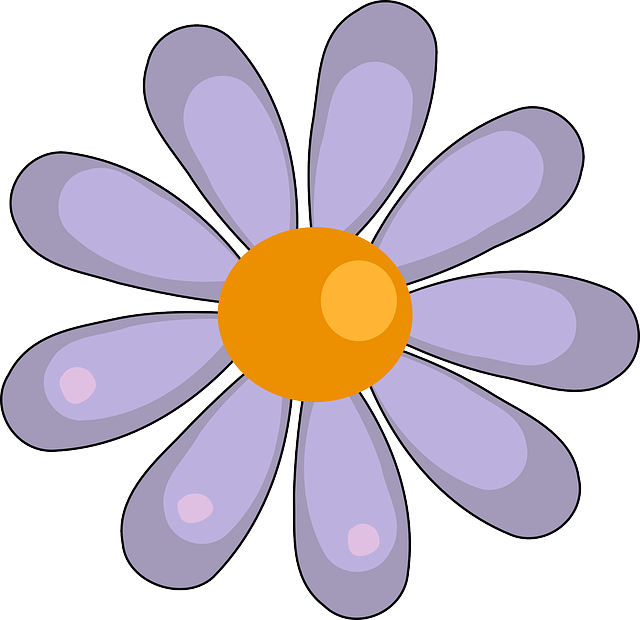 Complex
 Reflections
Verbalizing Unspoken Emotion
Metaphor 
or Simile
Emphasizing 
One Side
Adding Content
Reframing in a Different Light
VERDACHAM
Hypothesize or
 Guess What they
 Mean
Double Sided
Continue the
 Paragraph
Amplification +/-
in Meaning or 
Emphasis
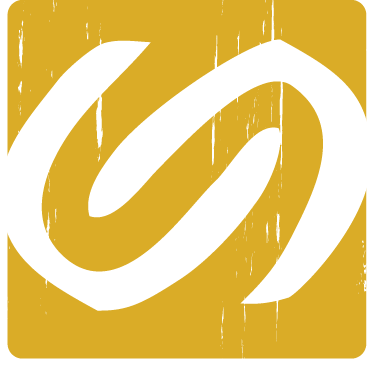 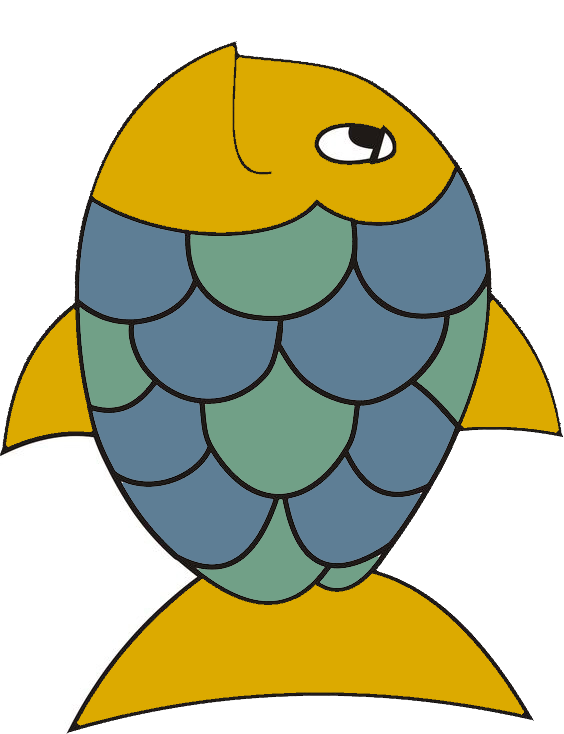 COMPLEX 
    REFLECTIONS
Verbalizing
Unspoken
Emotion
Continuing
the
Paragraph
Double
Sided
Metaphor
or
Simile
Hypothesize or
Guess What 
They Mean
Emphasizing
One Side
Amplification
+/- in meaning
 or emphasis
VERDACHAM
Adding
Content
Reframing in
a Different 
Light
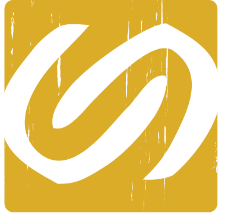 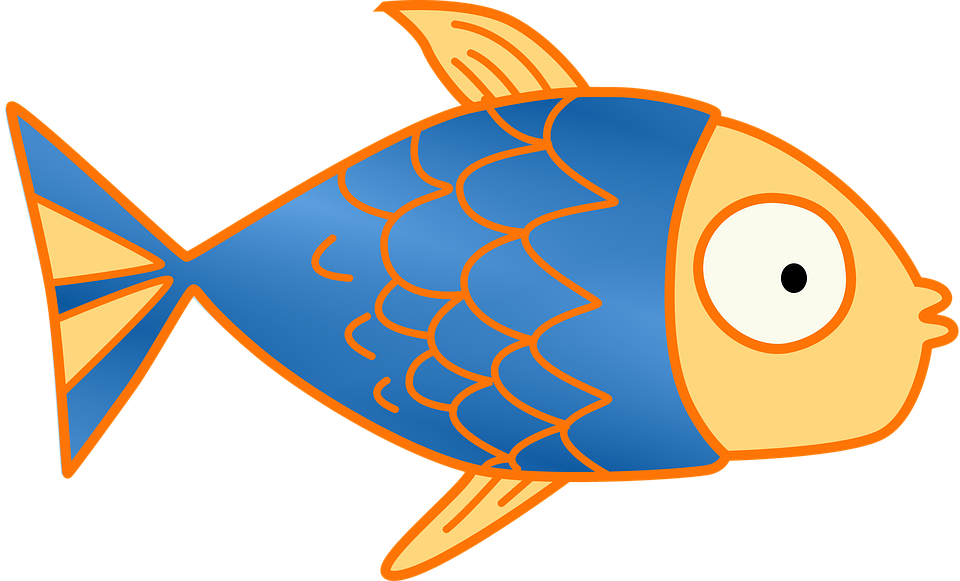 Complex
    Reflections
Verbalize an 
Unspoken
 Emotion
Double Sided
Emphasizing
 One Side
Metaphor
or
Simile
Amplification +/-
in Meaning or 
Emphasis
Continuing
the
Paragraph
Adding
Content
Reframing in a
Different
 Light
VERDACHAM
Hypothesize or
Guess What
They Mean
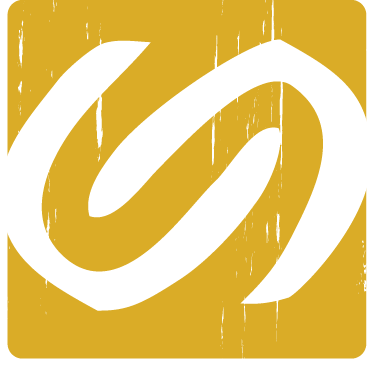